1-sec Definitive Data collection 
2014..2018
(situation 2019-07-08)
Definitive 2014
Provided			38 IMOs
  Accepted			   36 IMOs
Definitive 2015
		Provided			36 IMOs
   		Accepted			12 IMOs    (USGS only)
Definitive 2016
		Provided			36 IMOs
		Accepted			11 IMOs     (USGS only)
Definitive 2017
		Provided			7 IMOs   (ABK, BDV, EBR, LYC, TUC, UPS, WIC)
		Accepted			0 IMOs
Definitive 2018

		Provided			4 IMOs   (ABK, LYC, UPS, WIC)
		Accepted			0 IMOs
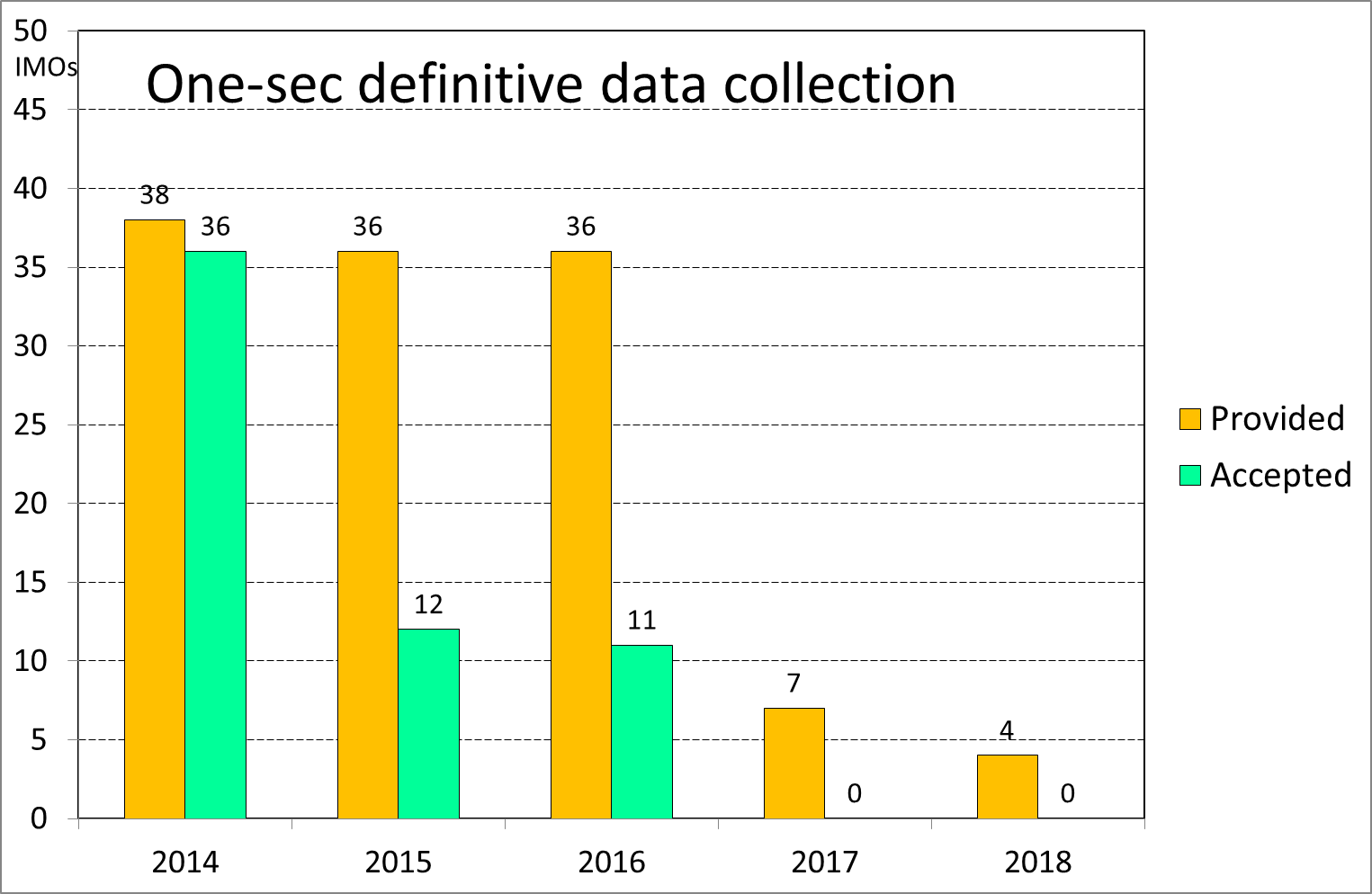 Comparison of definitive data collection
1-min vs. 1-sec